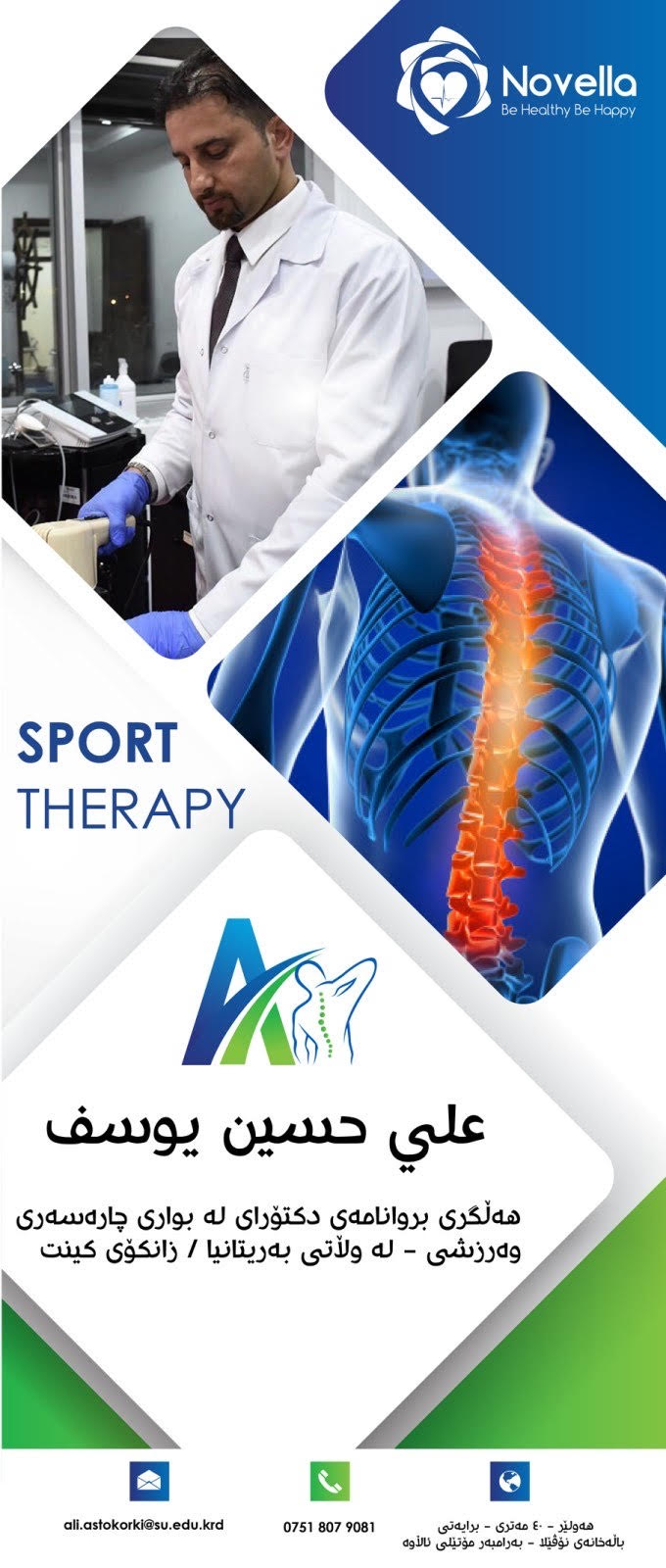 الطب الرياضي
محاضرة الثالثة

الإصابات الرياضية
Ali Hussein Youssif  Astokorki
Ph.D. In Sport & Exercise Sciences and Sports Therapy | University Of Kent, UK
Lecturer In Anatomy & Exercise Physiology | Education, Sport Department, Shaqlawa | 
Salahaddin University-Erbil
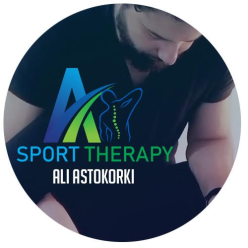 الإصابات الرياضية:
الإصابة:
عبارة عن تعرض أي جزء من اجزاء الجسم الى مؤثر خارجي (صدمة) او داخلي (وظيفي) كفقدان السوائل والارهاق وتجمع حامض اللاكتيك، او مؤثر ذاتي كالاحماء غير الكافي والاداء غير الفني، مما يحدث تغيرات تشريحية فسلجية تؤدي الى تعطيل وظيفية ذلك العضو المصاب جزئيا او كليا وبصورة دائمة او مؤقته.
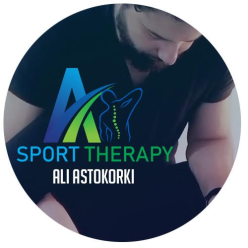 ان أي شخص سواء كان رياضي او غير رياضي وبمختلف الاعمار والاجناس والاوقات يكون عرضه لأصابة مباشرة او غير مباشرة وخاصة عندما يمارس أي نشاط رياضي او بدني، والاكثر اصابة هو الذي يمارس النشاط الخاطئ او المجهد.
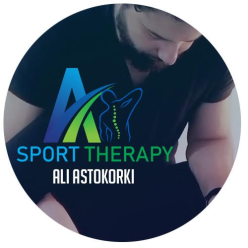 لتلافي حدوث الاصابة بالنسبة للرياضيين وجب عليهم الالمام بتفاصيل أجهزة الجسم والحركات الفنية ومعرفة الأجزاء الأكثر عرضة للاصابة، وهذه تسهل عليهم تجنب الاصابة وفي حالة حدوثها يتم تشخيصها التشخيص السليم ومعالجتها في الوقت المناسب في حالة حدوثها.
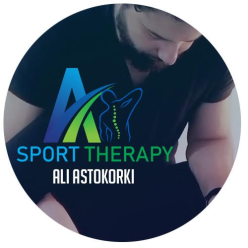 ان مزاولة الأنشطة الرياضية بصورة صحيحة تحت أشراف وإرشاد المدرب وتطبيق التعليمات الخاصة بكل نشاط ينقذ اللاعب من احتمال حدوث الاصابة او منع تكرارها في حال وقوعها وبعد معرفة أسباب حدوثها.
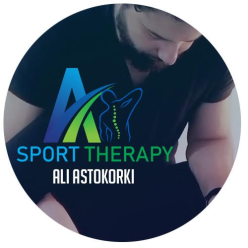 الأسباب التي تؤدي الى حدوث الإصابات
الملعب:ارضية الملعب ونوعها: (ترابية، مزروعة، خشبية، تارتان، بلاط، اسمنتية، وغيرها) قاعة خارجية او داخلية.
ظروف اللعب: حالة الجو اما صيفي حار مشمس او شتائي بارد قارص ممطر بالاضافة الى الرياح، ثم وقت التدريب (صباحي، ظهراً، مسائي)، مستوى الارتفاع عن سطح البحر الذي يؤثر على نوعية التدريب والتأقلم.
نوعية الاجهزة الرياضية: من حيث مطابقتها للمواصفات الخاصة (قوتها، جودتها، ….وكيفية استخدامها).
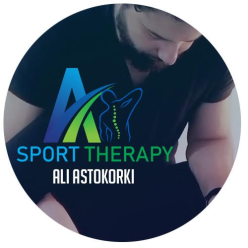 الأسباب التي تؤدي الى حدوث الإصابات
التجهيزات الرياضية: نوعية الملابس الذي يرتديها اللاعب والتي تمس الجسم كذلك نوعية الاحذية الرياضية وكيفية اختيارها.
عدم اخضاع اللاعبين للاشراف الطبي والفحص الدوري.
سوء التغذية، التدخين، المنشطات، السهر، الارهاق، والمشروبات الكحولية،…. وغيرها.
ضعف اللياقة البدنية وقلة التدريب او التدريب الخاطئ بأستخدام برامج غير علمية، كما ان التفاوت في المستوى المهاري والبدني والعمري وعدم التدرج في التمرين يؤدي الى حدوث الاصابة ثم سوء الادارة وضعف الاشراف
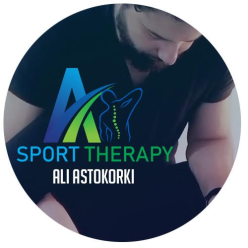 الأسباب التي تؤدي الى حدوث الإصابات
عدم مراعاة قواعد اللعب ومخالفة القوانين واللعب بروح غير رياضية كالخشونة وعدم الطاعة.
خبرة اللاعبين وعدم الالمام بفنون اللعبة تغني عن حدوث الاصابة.
سوء الحالة النفسية للاعب تساعد على حدوث الاصابة.
عدم الالمام بأساليب الوقاية والاسعافات الاولية.
الاستعداد غير الكافي لخوض المباراة.
الاجهاد العالي اثناء التمرين او المنافسة مع عدم اعطاء راحة ايجابية.
المشاركة في اكثر من نشاط مما يرهق اللاعب وبذلك يكون عرضة للاصابة.
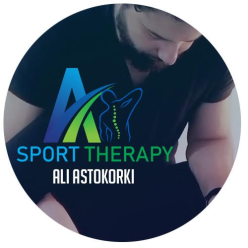 الأنواع الرئيسية للإصابات
اصابات مباشرة او مفاجئة: تحدث نتيجة تعرض الجسم الى صدمة مباشرة بجسم ما او السقوط.


اصابات متكررة: تحدث لنفس العضو المصاب سابقا حيث تتكرر نتيجة عدم الشفاء التام او نتيجة ضعف ذلك العضو كتكرار خلع مفصل الركبة.
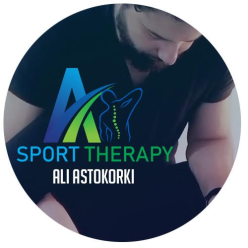 3. اصابات نتيجة الاجهاد العالي: أي اعطاء تمارين قوة وجهد عنيف لعضلات ضعيفة لا تتحمل الجهد المبذول وبدون تدرج التمرين او عدم اعطاء راحة ايجابية كافية.
4. اصابات نتيجة عدم التوازن: ضعف بعض عناصر اللياقة البدنية كالرشاقة والتوافق العضلي العصبي، كما ان ضعف الاداء الفني كحركات القفز والوثب والهبوط وسقوط الاجسام على الجسم يؤدي الى حدوث اصابات مختلفة.
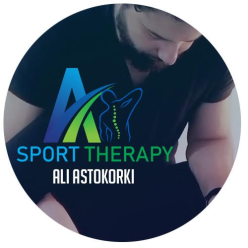 العلامات الفسلجية التي يمكن قياسها أثناء الإصابة
قياس النبض: يتراوح النبض بين (70-85 نبضة/دقيقة) بالنسبة للشخص الاعتيادي وتكون اقل بالنسبة للرياضيين.
قياس عدد مرات التنفس (تنفس عميق) بحدود (2 مرة/دقيقة).
قياس ضغط الدم الانقباضي/الانبساطي أي البسط والمقام ويتراوح بين 100/50 الى 120/80 ملم/زئبق.
قياس درجة حرارة الجسم حيث تكون اثناء الراحة بين (36,5-37) او (37-37,5) درجة مئوية.
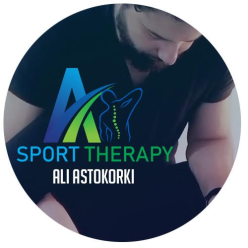 العلامات الفسلجية التي يمكن قياسها أثناء الإصابة
لون الجلد حيث الشحوب يدل على وجود مشكلة صحية.
قياس حجم او سعة بؤبؤ العين (تتوسع واحدة منها في حالة الإغماء او الاصابة.
محدودية الحركة او عدمها.
وجود الم في مكان الاصابة.
وجود ورم او احمرار او وخز او خدر.
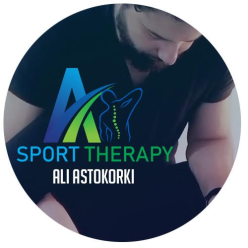 أعراض الإصابة
الشعور بالألم سواء بالحركة او الضغط على الجزء المصاب او بدونها.
حدوث تغيرات عصبية كالوخز او الخدر.
حدوث ضعف في الأداء لمنطقة الاصابة.
تورم المنطقة المصابة نتيجة انسكاب دموي او المصل
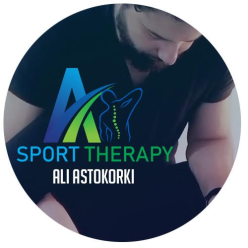 أعراض الإصابة
فقدان الحركة جزئيا او كليا.
حدوث تشوه بالمنطقة المصابة (أي ظهور تضاريس في المنطقة).
حدوث بعض التغيرات في المفصل القريب كالتيبس او محدودية الحركة.
حدوث ضمور عضلي واضح بعد فترة من الاصابة.
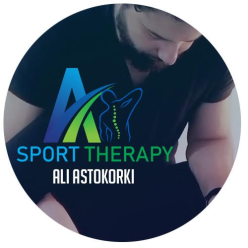 أعراض الإصابة
تحدث تغيرات في لون الجلد ابتداء من اللون الاحمر، الازرق، الاصفر ثم الرجوع الى اللون الطبيعي بعد الشفاء.
ارتفاع درجة حرارة الجزء المصاب موضعيا وفي حالة حدوث التهاب ترتفع حرارة الجسم كعملية استجابة للاصابة.
في حالة حدوث كسر قد يسمع اصوات طقطقة او خرخشة في المنطقة المصابة.
قد يحدث اغماء للمصاب او صدمة او عدم القدرة على السيطرة على الجسم وخاصة الوقوف او المشي.
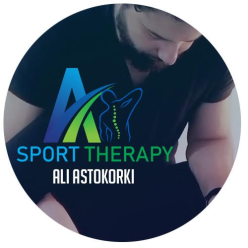 المضاعفات التي تنتج عن الإصابة
قد تحدث مضاعفات كثيرة وقد تكون قسما منها خطيرة قد تؤدي الى عاهه بدنية مستديمة نتيجة عدم متابعة العلاج.
قد يخسر اللاعب لياقته البدنية التي اكتسبها لفترة طويلة نتيجة استمرار الاصابة وعدم قدرته على متابعة التمرين.
قد يحدث تكرار في المنطقة المصابة لنفس الاصابة ومثالها خلع مفصل الكتف عند الشفاء غير التام وممارسة التمارين عليها.